ОРГАНІЗАЦІЙНІ ТА ТЕХНОЛОГІЧНІ АСПЕКТИ У ЛОБІСТСЬКІЙ ДІЯЛЬНОСТІ.  GR-СТРАТЕГІЯ
1. Нормативне регулювання методів лобіювання
2. Прямі та непрямі технології лобістської діяльності
3. Організаційні GR-технології
4. GR-стратегія, як складова частина корпоративних стратегій
3) участь у заходах щодо питань, пов’язаних з предметом лобіювання, з метою впливу (спроби впливу) на об’єкт лобіювання;

4) запрошення об’єкта лобіювання для участі у зустрічах, конференціях, заходах тощо;
1. Нормативне регулювання методів лобіювання
5) організація проведення публічних заходів, інформаційних кампаній, інших заходів, не заборонених законом, що пов’язані з предметом лобіювання;

6) інші методи, не заборонені Конституцією та законами України, які полягають у здійсненні суб’єктом лобіювання впливу (спроби впливу) на об’єкт лобіювання щодо предмета лобіювання.
Згідно статті 7 Закону України методами лобіювання є дії, що вчиняються суб’єктами лобіювання під час лобіювання.

До методів лобіювання належать:
Слід зазначити, що у Законі наведено невичерпний перелік методів лобіювання, проте закріплено вимогу, що такі методи не повинні бути заборонені Конституцією та законами України. Тобто однією з основних та відмітних ознак лобіювання як способу впливу або спроби впливу на органи влади є багаторазовість, системність та послідовність дій, об'єднаних єдиною метою.
1) будь-яка пряма чи опосередкована комунікація з об’єктом лобіювання щодо питань, пов’язаних з предметом лобіювання;

2) підготовка та розповсюдження реклами, пропозицій, програмних і позиційних документів, аналітичних матеріалів, результатів соціологічних та інших досліджень щодо питань, пов’язаних з предметом лобіювання, у тому числі з використанням медіа або мережі Інтернет;
2. Прямі та непрямі технології лобістської діяльності
Технології лобістської діяльності - це основні способи й методи, які використовують лобісти на практиці, тобто: 
§ виступи лобістів на слуханнях у комітетах і комісіях парламенту;
§ залучення до вироблення нормативних документів експертів; 
§ здійснення особистих зустрічей, контактів, переговорів; 
§ організація громадських слухань та ін.
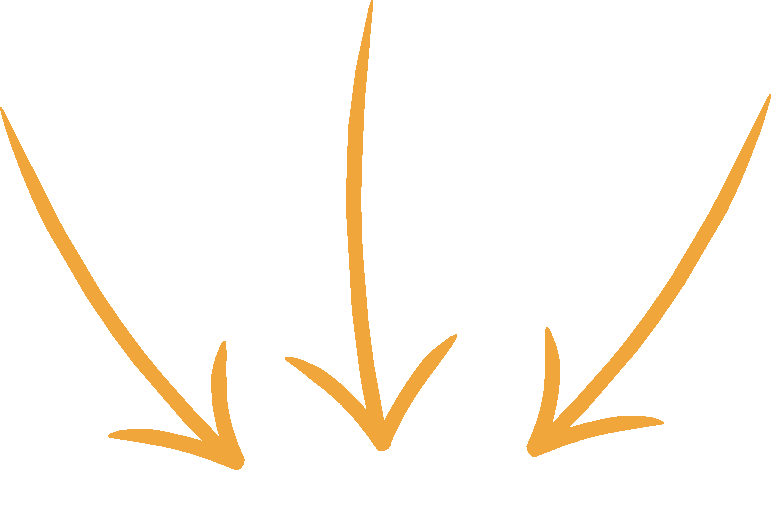 Використання різних методів (формальних і неформальних) залежить від відкритості відносин груп тиску та органів державної влади, а також від традицій, цінностей політичної культури суспільства.
До прямих методів лобіювання відносять безпосередні контакти лобістів із представниками влади, що ухвалюють рішення.
особисті контакти лобіста з депутатським корпусом
виступ на слуханнях у комітетах парламенту або уряду під час обговорення законопроектів або проектів урядових рішень
підготовка проекту відповідного рішення державного органу у тому вигляді, який влаштовує групи впливу. Наприклад, це може бути законопроєкт для обговорення у парламенті.
ініціювання проведення різного роду конференцій, семінарів, нарад, «круглих столів»
надання інформації з відповідного питання, з акцентом на тих аспектах, які вигідні групам впливу
виступи на відповідних слуханнях парламенту, органу місцевого самоврядування або під час проведення засідання сесії парламенту чи органу місцевого самоврядування. 
Наприклад, відповідно до регламенту німецького Бундестагу парламентським комітетам надається право проведення громадських слухань за участю компетентних осіб та представників груп інтересів для отримання від них відповідної інформації
створення парламентських тимчасових слідчих і тимчасових спеціальних комісій
організація направлення депутатського запиту до різних органів державної влади
участь в розробці проектів законів, інших рішень парламенту, проектів урядових рішень та нормативних актів місцевого самоврядування, підготовці доповідей з обговорюваних вказаними органами питань. 
Для цього групи впливу намагаються залучити лобістів до діяльності так званих громадських (консультативних) органів, що створюються при окремих органах державної влади
організація масових заходів - мітингів, пікетів, маршів тощо. Даний метод лобіювання може мати характер як прямого, так і опосередкованого впливу
перешкоджання роботі законодавчого або представницького органу, як правило, шляхом фізичного перешкоджання діяльності депутатів у залі засідань
організація мітингів та страйків з метою захисту трудових, соціальних, професійних та економічних інтересів може використовуватися як безпосередній, так і опосередкований метод лобізму. 
Прикладом страйку як прямого засобу лобістського впливу є практика, коли профспілкові об’єднання, що лобіюють інтереси своїх членів, з метою вплинути на прийняття органами влади певних управлінських рішень (зниження пенсійного віку, підняття заробітної плати, збільшення соціальних виплат тощо) проводять страйки з чітко визначеними вимогами до конкретних владних структур.
створення різними групами єдиної коаліції. Як вважають зарубіжні науковці, головною метою створення лобістської коаліції є об’єднання та координація зусиль декількох суб’єктів у захисті та представництві спільних інтересів на правотворчому рівні
До непрямих лобістських дій відносять такі засоби, що виключають безпосередній вплив лобістів на суб’єктів прийняття рішень
До непрямих методів відносять також масові кампанії по відправленню листів і телеграм, а також пропагандистські акції в ЗМІ.
Непрямі методи лобістської діяльності
Приблизно з 60-х років минулого сторіччя поширення набули так звані непрямі методи впливу. Це використання вторинних посередників, родичів, друзів, що мають надійний доступ до офіційних діячів.
Перелічимо непрямі засоби лобістської діяльності.
1.Проведення інформаційно-пропагандистських кампаній в ЗМІ з приводу рішень, які готуються або вже прийнятті. 
2.Розміщення інформації в агенціях новин. 
3.Проведення соціологічних опитувань та досліджень. 
4.Так званий, лобістський прийом grass roots lobbying - «лобіювання на низовому рівні», що включав організацію пропагандистських акцій на підтримку або проти прийняття тих або інших управлінських рішень (як правило, законів) та здійснювався у вигляді кампанії «тиску з місць». 
Цей метод набув популярності в 60-ті рр. в США. Саме тоді активізувались загальнонаціональні виступи американців за громадянські права, а також проти війни у В’єтнамі, що мало характер громадського тиску на владу. 
При даному методі лобіювання організується масове відправлення листів, телеграм представникам державної влади від населення з вимогою підтримати певне рішення. Також організуються телефоні дзвінки та візити виборців до своїх депутатів. В якості «ходоків» від народу лобісти завжди обирають людей авторитетних, що може і невідомі в столиці, проте є впливовими особами у виборчому окрузі депутата. Зазначений метод лобіювання у багатьох випадках є результативним. 
5.Підкидання на робочі місця депутатів в сесійній залі або в їх кабінетах газет та журналів із «замовними» статтями, рейтингами, соціологічними опитуваннями. 
Інколи застосовується психологічний тиск на депутатів та представників виконавчої влади: дзвінки, листи, візити впливових діячів та представників виборчих груп та інш.
6.Проведення страйків. При цьому лобісти намагаються надати цим заходам зовнішнього вигляду спонтанної народної ініціативи, яка вимагає уваги владних структур до певних питань суспільного життя. 
7.Використання Інтернету сфері лобізму (лобіювання з використанням цифрових мереж – розповсюдження слухів, пліток, «зливи» компромату, медіа-провокації).
3. GR-технології
Залежно від того, як саме бізнес хоче вплинути на ситуацію через зв'язки з урядом, виділяють умовні чотири види GR:

1.   Галузевий. Підтримка інтересів галузі загалом: наприклад, податкові пільги для ІТ-компаній чи зниження адміністративних бар'єрів.
2.   Корпоративний. Боротьба за інтереси та структури компанії: наприклад, за включення бізнесу до списків інноваційних компаній або стратегічно значущих підприємств, щоб отримати преференції.
3.   Стратегічний. Регулярна робота з державою для підтримки добрих взаємовигідних відносин. Сюди можна віднести проекти державно-приватного партнерства та спонсорство суспільно значимих ініціатив.
4.   Антикризовий. Точкова робота для вирішення конкретної тактичної проблеми: негативного для бізнесу законопроекту чи надмірної бюрократизації будь-якого процесу.
Виділені види GR можуть доповнювати одне одного. Наприклад, за умов тиску на галузь бізнес може укласти тактичний союз, щоб посилити переговорну позицію у конфлікті. Після вирішення ситуації союз може розпастись чи продовжити існувати у формі регулярного об'єднання — тоді він стане стратегічним вкладенням у GR
В залежності від обраного напрямку GR-діяльності визнажаються технології їх реалзіації. Найбільш поширеними технологіями є:
 
§ моніторинг законодавства та дій «зацікавлених осіб» (стейкхолдерів)
§ пошук та встановлення первинної комунікації з чиновниками (наприклад, за допомогою письмового звернення до держорганів, участі у різних муніципальних та благодійних проектах, конференціях, з'їздах, конкурсах, презентаціях);
§ залучення компанії до роботи комітетів чи комісій за відповідних структур влади;
§ співробітництво з громадськими організаціями;
§ формування позитивного іміджу та авторитету серед представників держструктур за допомогою публікацій та кампаній у ЗМІ;
§ фінансування або неофіційна допомога в виборчих кампаніях лояльних кандидатів в депутати (наприклад, коли організовується передвиборчий захід на великому підприємстві тільки для «свого» кандидата або організується висвітлення кампанії кандидата в підконтрольних корпоративних ЗМІ);
В залежності від обраного напрямку GR-діяльності визнажаються технології їх реалзіації. Найбільш поширеними технологіями є:
 
§ правова та громадянська активність;
§ підтримка державно-приватного партнерства (наприклад, через програми Корпоративної соціальної відповідальності);
§ форсайт (аналіз перспективи розвитку науки, культури, економіки, суспільства) та планування на його основі;
§ активна участь у соціальних та благодійних проектах;
§ створення бізнес-асоціацій для вироблення спільної позиції та захисту своїх інтересів.
4. GR-стратегія, як складова частина корпоративних стратегій
Складання GR-стратегії є комплексним і динамічним процесом, який вимагає уважного аналізу зовнішнього та внутрішнього середовища, чіткого визначення цілей і завдань, а також ефективної комунікації з ключовими стейкхолдерами. Дотримання описаних етапів допоможе компанії/організації успішно реалізувати свою стратегію у сфері як лобіювання власних інтересів, так і більш широких громадських відносин та досягти поставлених цілей.
Основні етапи складання GR стратегії:
1. Аналіз зовнішнього та внутрішнього середовища
o  Оцінка політичної ситуації: Вивчення політичного клімату, основних гравців на політичній арені, а також тенденцій у політиці.
o  Аналіз законодавчих ініціатив: Виявлення актуальних законопроектів та ініціатив, які можуть вплинути на діяльність організації.
o Моніторинг медіа та громадської думки: Оцінка ставлення суспільства до певних питань, що можуть бути важливими для організації.
o SWOT-аналіз власних позицій та ресурсів
Основні етапи складання GR стратегії:
2.Аналіз стейкхолдерів
o  Ідентифікація стейкхолдерів: Визначення ключових осіб, організацій та груп, які мають вплив на політичні рішення і можуть вплинути на діяльність компанії.
o  Оцінка впливу та інтересів: Аналіз впливу та інтересів кожного стейкхолдера, щоб визначити, як їх позиції можуть змінити стратегію.
Основні етапи складання GR стратегії:
3. Визначення цілей та завдань
o  Формулювання цілей: Визначення стратегічних цілей GR кампанії, таких як вплив на законодавчі процеси, формування позитивного іміджу чи розширення мережі контактів.
o  Конкретизація завдань: Розробка чітких і вимірювальних завдань для досягнення поставлених цілей.
Основні етапи складання GR стратегії:
4. Розробка комунікаційної стратегії
o  Вибір каналів комунікації: Визначення найбільш ефективних каналів для взаємодії зі стейкхолдерами (особисті зустрічі, публічні виступи, медіа, соціальні мережі).
o  Розробка повідомлень: Створення основних повідомлень і аргументів, які будуть використані для комунікації з різними групами стейкхолдерів.
Основні етапи складання GR стратегії:
5. Планування та реалізація заходів
o  Розробка плану дій: Створення детального плану заходів, включаючи строки, відповідальних осіб та ресурси.
o  Здійснення заходів: Реалізація запланованих дій, контроль за їх виконанням та коригування стратегії за потреби.
Основні етапи складання GR стратегії:
6. Оцінка результатів та коригування стратегії
o  Моніторинг та оцінка: Постійний моніторинг результатів реалізації GR стратегії, оцінка її ефективності.
o  Коригування стратегії: Внесення змін до стратегії на основі отриманих результатів і змін у зовнішньому середовищі.